HEMOSURE
One-step Immunological Fecal Occult Blood Test
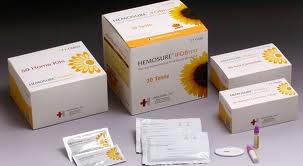 Principle
Hemosure One Step Immunological Fecal Occult Blood Test is a rapid, immunochemical device for the qualitative determination of Fecal Occult Blood.
It is useful in determining gastrointestinal (GI) bleeding in a number of GI disorders, e.g. diverticulitis, colitis, polyps, and colorectal cancer.
Hemosure can detect lower levels of fecal occult blood than the standard guaiac tests by employing an immunospecific, sandwich assay that is not affected by dietary peroxidase,  animal blood, or ascorbic acid.
[Speaker Notes: Tip: Add your own speaker notes here.]
Summary
Hemosure is a qualitative, sandwich dye conjugate immunoassay and employs a unique combination of monoclonal and polyclonal antibodies to selectively identify hemoglobin in test samples with a high degree of sensitivity.
In less than 5 minutes, elevated levels of human hemoglobin (hhb) as low as 50ng/ hHb/mL can be detected and positive results for high levels of hemoglobin can be seen as early as 2-3 minutes.
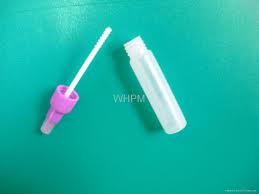 Materials Required
One Fecal Collection Tube containing 2.0 mL of extraction buffer.
One Test Cassette individually sealed in a foil pouch.
Clock or timing device
Sample collection container
Disposable gloves
Two levels of quality controls: Positive and Negative. (Completed once a month or with each new lot number of test cassettes)
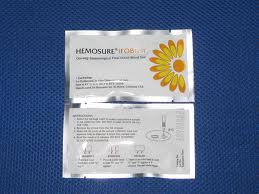 [Speaker Notes: Tip: Add your own speaker notes here.]
Storage & Stability
Store test device at Room Temperature (2-30˚C). The test device is stable until the date printed on the pouch label.
If Fecal Collection Tube is not used immediately after sampling, it may be stored up to 14 days at room temperature up to 37 ˚C.  Can be stored refrigerated at 4˚C for up to 6 months.
Quality Controls are stored refrigerated at 2-8 ˚C.  When stored correctly iFOBT Controls will remain stable until the labeled expiration date.
Specimen Collection
Note: Handle all specimens as if potentially infectious.
Avoid samples coming in contact with toilet bowl water.  If this is unavoidable, recommend that the patient flush the toilet thoroughly, before sample collection, to avoid possible contamination from residual hHb, which may lead to false positive results.
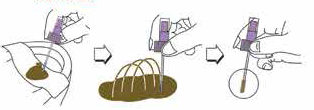 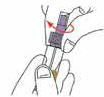 At 3 to 6 different sites
Specimen Collection
Allow Fecal Collection Tube to come to room temperature before use.
Unscrew cap of the Fecal Collection Tube and remove Applicator stick.
Randomly insert the Applicator Stick into the fecal sample from 3 to 6 times.
Do NOT clump, scoop, or fill the tube.
Return the Applicator Stick into the Fecal Collection Tube and tighten the cap thoroughly.
Shake the tube to mix the sample with the Extraction Buffer.
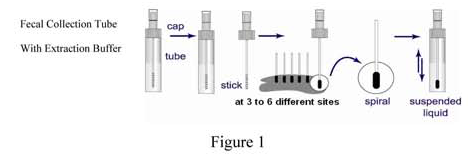 [Speaker Notes: Tip: Add your own speaker notes here.]
Procedure
Remove the Test Cassette from its foil wrapper.
Shake the Fecal Collection Tube to ensure that the fecal sample is well mixed.
Twist off the tip of the cap on the Collection Tube.
Add 3 drops of the Sample to the Sample well.
Read the results within 5 to 10 minutes.  Do not read after 10 minutes.
Add 3 drops
Result Interpretation
POSITIVE Result:  Two pink bands, one pink band in the Control “C” region and one in the Test “T” region.  Any trace of pink is positive.

Negative Result:  Only one pink band in Control “C” region and no apparent pink band in the Test "T" region.

Invalid Result:  No color band appearing in the Control “C” region, the test result is invalid.  The test should be repeated with a new test cassette.
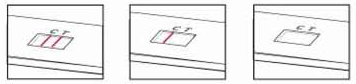 Positive
Negative
Invalid
Internal Quality Control
Hemosure iFOB test contains a built-in Control “C” Line.  This line appears next to the C on the Test Window.
The presence of C line indicates that an adequate sample volume was used and that the Test Cassette worked properly.
If no Line is present in Control “C” region, the test is invalid and must be repeated.
[Speaker Notes: Tip: Add your own speaker notes here.]
External Quality Control
Hemosure iFOBT controls are used to verify the functionality and performance of the test.
Quality control must be done once a month and with each new lot number of test cassettes.
Two levels of controls are needed: one positive and one negative.
Caution: The positive control is prepared from material derived from human blood, these reagents should be handled as potentially infectious.  Avoid contamination of reagents.  
Do NOT use controls past the expiration dates.
External Quality Controls
When running Quality Controls, add 3 drops of Positive OR Negative Control to the sample pad using dropper bottles in place of samples.
Read results at 5 minutes. No longer than 10 minutes.
Positive test results may appear before 5 minutes.  To verify the negative result, be certain to wait the full 5 minutes.
Neither the intensity nor the shade of the line produced by the Positive Control should be used as a reference for the appearance of a positive result.
Documentation of Patient & Quality Control Results
Personnel performing the iFOB test must document results on the patient test log.
The results of the Internal Quality Control must be documented. Do not report patient results unless quality control is acceptable.
In addition to patient results, the following must also be documented: date of testing, patient initials, medical record number, sign/symptom, provider, internal quality control, testing personnel initials, and EHR entry.
All patient and performance control must be entered into EHR.
Limitations
A negative result can be obtained even when a GI disorder is present. Some bowel lesions, including some polyps and colorectal cancer, may not bleed at all or may bleed intermittently, or the blood may not be uniformly distributed in a fecal sample.
Certain medications may cause gastrointestinal irritation resulting in occult bleeding.  This may result in a false positive test result.
The test results can only be regarded as a preliminary screening or as an aid to diagnose.
Color blind users may see the Control and Test lines as gray rather than pink-rose lines.
Performance
The sensitivity of the test is 50ng hHb/mL buffer or 50 µg hHb/g feces.
Hemosure Fecal Occult Blood Test is specific for human hemoglobin